Support de Formation
 Le repérage précoce et l’intervention brève
 Alcool-tabac-cannabis
périnatalité
Module 3 :
Être à l’aise avec les notions de dépendance et usages à risques
Définir l’addiction et les usages
Les facteurs de vulnérabilité et la fonction du produit
Les conséquences liées aux différents produits : Alcool-Tabac-Cannabis - Voir sous module 3
Notion de verre standard
Définir l’addiction et les usages
Outils d’animation :
Quiz

l’Abaque de Regnier 

Cartes à scénarios pour permettre de travailler les troubles de l’usage / Léger, modéré ou sévère

Films : exemples
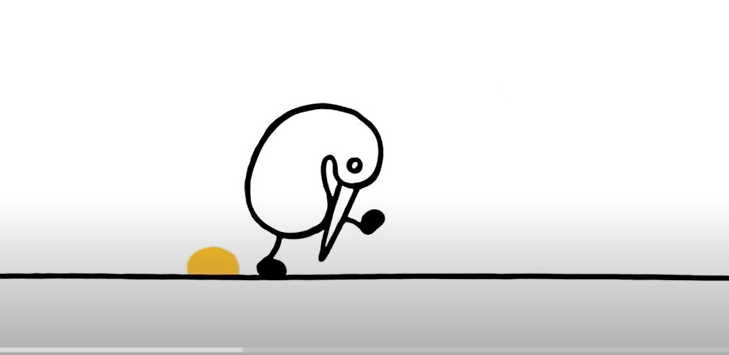 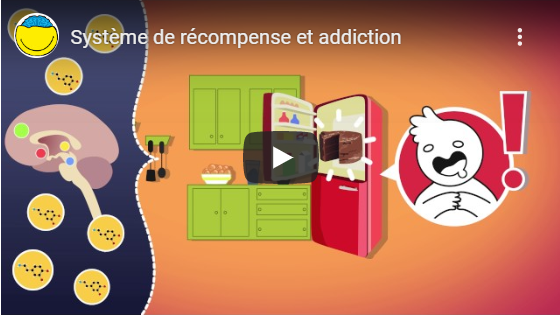 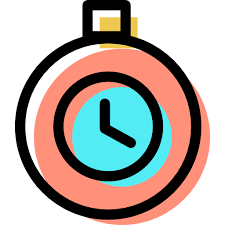 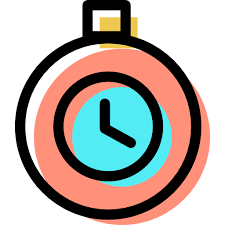 5’
0’30’’
www.youtube.com/watch?v=mEuokfY0EH0
https://www.youtube.com/watch?v=UyBd4Su1q_w
Définition de l’addiction par Aviel Goodman (1990)
Un processus par lequel un comportement, pouvant procurer à la fois du plaisir et écarter ou atténuer une sensation de malaise intérieur, est employé sous un mode caractérisé par l’échec répété de contrôler ce comportement (impuissance) et sa poursuite en dépit d’importantes conséquences négatives (perte de contrôle).
[Speaker Notes: Définition ancienne (1990) mais qui parle du plaisir]
Définition de l’addiction par l’OMS
« Un état psychique et parfois physique, résultant de l'interaction entre un organisme vivant et un produit, caractérisé par des réponses comportementales ou autres qui comportent toujours une compulsion à prendre le produit de façon régulière ou périodique pour ressentir ses effets psychiques et parfois éviter l'inconfort de son absence (sevrage). La tolérance peut être présente ou non ».
Les addictions concernent :
Le tabac (nicotine)
L’alcool
Le cannabis
Les opioïdes (naturels et synthétiques)
La cocaïne
Des anxiolytiques, sédatifs, hypnotiques
Certains dérivés de synthèse.
Parmi les addictions sans substance, les jeux de hasard et d’argent , les jeux vidéo sont reconnus comme des addictions comportementales dans les classifications diagnostiques internationales (DSM 5 et CIM 11).
Pour établir un diagnostic de l’addiction deux outils sont utilisés : DSM V et CIM-11
Le Diagnostic and Statistical manual of Mental disorders (DSM)
Le diagnostic de l’addiction (ou dépendance) repose sur des critères bien définis, publié par l’association américaine de psychiatrie.
Troubles liés à une substance :
Depuis 2013, le DSM V regroupe la dépendance et l’abus sous l’appellation de «troubles liés à une substance».
Les différents stades présents dans le DSM IV : usage, abus, dépendance ont disparu dans cette nouvelle classification.
Parmi ces critères, on trouve :
La perte de contrôle de soi, 
L’interférence de la consommation sur les activités scolaires ou professionnelles,
La poursuite de la consommation malgré la prise de conscience des troubles qu’elle engendre.
Trouble de l’usage selon le DSM V
Mode d’utilisation inadapté d’un produit conduisant à une altération du fonctionnement ou à une souffrance cliniquement significative, caractérisée par la présence de deux (ou plus) des manifestations suivantes, à un moment quelconque d’une période continue de 12 mois.
1. Incapacité de remplir des obligations importantes
2. Usage lorsque physiquement dangereux
3. Problèmes interpersonnels ou sociaux
4. Continuer malgré dommage physique ou psychique
5. Perte de contrôle sur quantité et temps dédié
6. Désir ou efforts persistants pour diminuer
7. Tolérance
8. Sevrage
9. « Craving », désir impérieux
10. Beaucoup de temps consacré
11. Activités réduites au profit de la  consommation
Signes pertes de contrôle
2 à 3 critères : trouble de l’usage léger
4 à 5 critères : trouble de l’usage modéré
6 critères et plus : trouble de l’usage sévère
Signes physiques
Nouveau critère
Focalisation
[Speaker Notes: Définition ancienne (1990) mais qui parle du plaisir]
Pour établir un diagnostic de l’addiction deux outils sont utilisés : DSM V et CIM-11
La Classification statistique Internationale des Maladies et des problèmes de santé (CIM-11) créée par l'Organisation Mondiale de la Santé.
CIM 11 version française:  https://icd.who.int/fr
La classification de l’OMS, CIM 11 fait apparaître les concepts d’usages ponctuels, d’intoxication, d’usage nocif et de dépendance et de sevrage.

Dans la CIM-11, les troubles liés à une substance se trouvent désormais au chapitre 6 « Troubles mentaux, comportementaux ou neurodéveloppementaux » sous la rubrique « Troubles dus à l’utilisation de substances ou à des conduites addictives ».
Dépendance à une substance d’après CIM11
Trouble du contrôle de la consommation résultant d'un usage répété ou continu de cette substance, caractérisé par une forte pulsion à consommer : 
une altération de la capacité à contrôler la consommation
une priorité croissante accordée à la consommation par rapport à d'autres activités 
la persistance de la consommation malgré les dommages ou les conséquences négatives. 
Accompagné d'envie ou de besoin impérieux de consommer du cannabis.
Les caractéristiques physiologiques de la dépendance :
tolérance aux effets 
symptômes de sevrage après l'arrêt ou la réduction de la consommation 
ou la consommation répétée de la substance ou de substances pharmacologiquement similaires pour prévenir ou atténuer les symptômes de sevrage. 
Les caractéristiques de la dépendance sont généralement évidentes sur une période d’au moins 12 mois.
[Speaker Notes: Définition ancienne (1990) mais qui parle du plaisir]
Comment se met en place l’addiction à une substance psychoactive
Sensation de bien-être et plaisir
D’autres voies de neurotransmission sont également perturbées
Sensation agréable due à des modifications électrochimiques qui se produisent au niveau du cerveau
Diminution de la production naturelle de dopamine par l’organisme 
Plaisir obtenu que par l’apport d’une substance extérieure
Augmentation de la tolérance à cette substance et une sensation de manque à son arrêt de consommation
L’organisme devient alors moins sensible aux effets de la substance et le consommateur doit augmenter les doses pour obtenir le même niveau de plaisir
Le processus addictif :
Libération de dopamine et de sérotonine
Usage répété de drogues
Plaisir généré par la substance consommée ou l’activité pratiquée
Ces perturbations des réseaux cérébraux finissent par avoir des effets négatifs (anxiété, irritabilité, etc.) qui eux-mêmes poussent la personne à consommer plus pour se sentir soulagée.
https://www.ameli.fr/loire-atlantique/assure/sante/themes/addictions/definition-facteurs-favorisants
Les Usages à risques en population générale
Les dommages liés à la consommation d’un produit peuvent se produire avant la dépendance à ce produit.
Ils sont majoritairement liés à la pratique à risque et ce d’autant plus que les prises de risques sont répétées
Trop c’est QUAND ?
Inquiétude de l’Entourage
Situations à risques
Conduite 
Grossesse
Postes de travail
Prise de médicaments psychotropes
[Speaker Notes: Définition ancienne (1990) mais qui parle du plaisir]
Les Usages à risques en population générale
Les dommages sont majoritairement liés à la pratique à risque et ce d’autant plus que les prises de risques sont répétées
Trop c’est COMMENT ?
Inquiétude de l’Entourage
Modalités de consommation à risque
La précocité de l’usage : un usage précoce va de pair avec une inscription neurobiologique particulière
La consommation à visée auto thérapeutique (anxiété, stress, mal être sous jacent….)
Le cumul des consommations 
Les conduites d’excès dont l’ivresse rendent la probabilité de dommages plus élevée
La répétition des consommations à risques
Capitale pour le diagnostic
[Speaker Notes: Définition ancienne (1990) mais qui parle du plaisir]
Les Usages à risques en population générale
Trop c’est COMBIEN ?
SEUIL D’INTERVENTION
SEUIL D’INFORMATION
Toute 
consommation 
avant 15 ans
> 2 verres/Jour> 10 verres/semaine> 4 verres par occasion
Alcool
Toute consommation quotidienne
Tabac
Toute Consommation
Toute consommation
Cannabis
Consommation quotidienne,Ivresse cannabique ;  > 4 joints
Toute Consommation
[Speaker Notes: Définition ancienne (1990) mais qui parle du plaisir]
Les Usages à risques en périnatalité
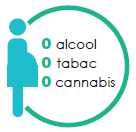 Trop c’est COMBIEN ?
Alcool
Toute consommation
Tabac
Toute Consommation
Ces recommandations s’appliquent idéalement durant la durée de l’allaitement
Cannabis
Toute Consommation
C’EST 0 CONSOMMATION Dès L’ARRET DE LA CONTRACEPTION

Des études récentes identifient le rôle délétère de la consommation pré conceptionnelle du géniteur*
* Dossier Alcool et santé; lutter contre un fardeau à multiples visages. INSERM 15/10/2021
[Speaker Notes: Définition ancienne (1990) mais qui parle du plaisir]
b) Les facteurs de vulnérabilité et la fonction du produit
Outils d’animation :
Quels sont les facteurs qui peuvent influencer la consommation d’un produit ?
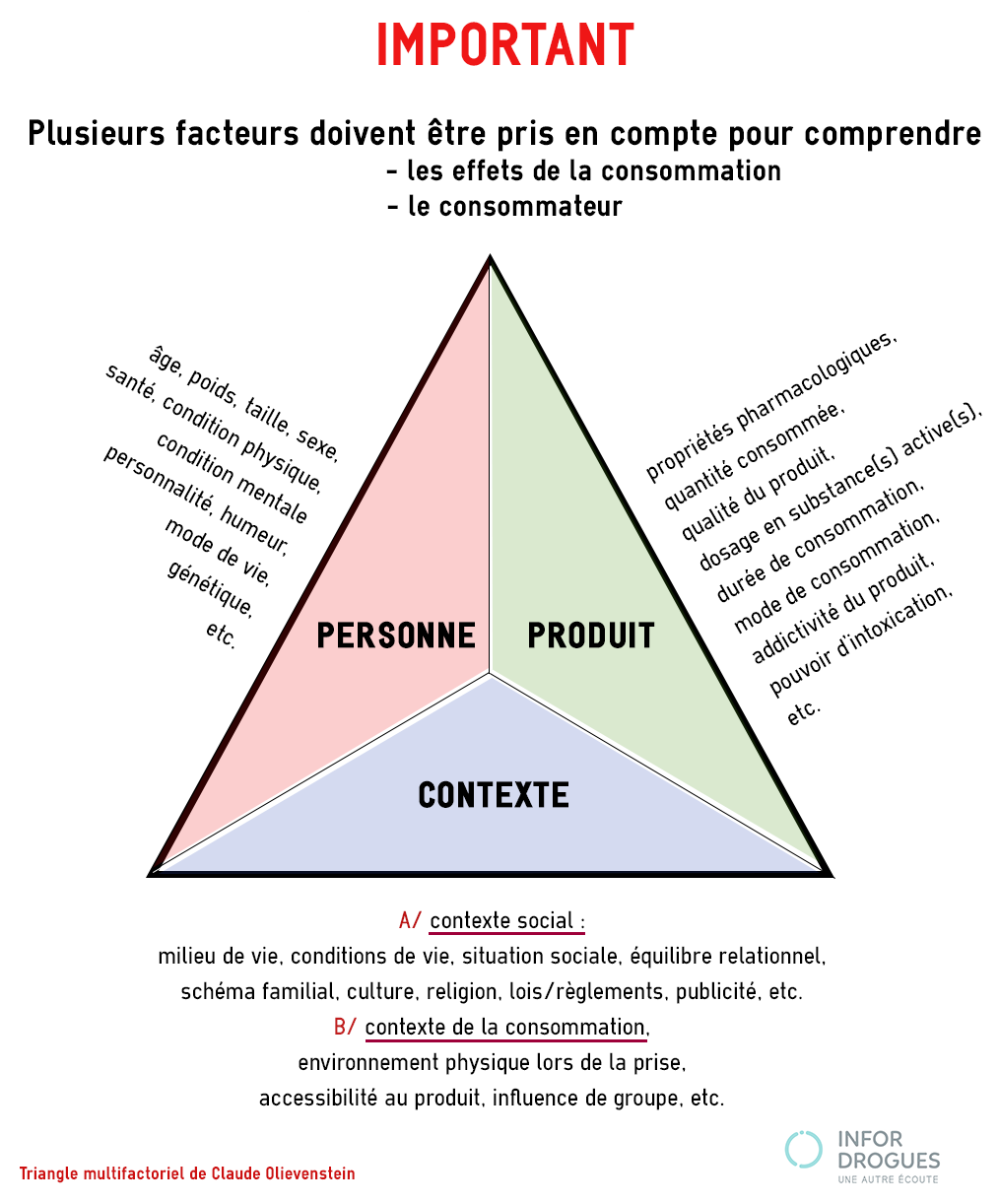 Les facteurs de vulnérabilité
Les facteurs influençant l’expérience liée à l’usage d’un produit psychoactif proviennent de l’individu et du contexte et de la substance





Les 6 clés sur les addictions et pour le pouvoir d’agir
Le MOOC-Module 5
https://www.federationaddiction.fr/covid-19-le-mooc-6-cles-sur-les-addictions-et-pour-le-pouvoir-dagir/
Facteurs de risque et de vulnérabilités du sujet
Les modalités de consommation : Age du début, polyconsommations, fréquence de l’usage
Facteurs psychosociaux : Carence éducative, période de fragilité, violences familiales, abus ou maltraitance
Facteurs psychologiques : Recherche de sensations, de nouveauté, désinhibition, faible évitement du danger, faible estime de soi, dysrégulation émotionnelle, traumatismes
Facteurs psychiatriques : Troubles anxieux, de l’humeur, psychotiques, troubles de la personnalité…
Facteurs génétiques : Prédispositions familiales, appétence au produit, gratification variable selon les produits et les individus
ZUCKERMAN M. Cambridge University Press, 1994 ; ADES J., LEJOYEUX
M. MASSON, 1997 ; MASSE LC. Arch Gen Psychiatry, 1997
Facteurs de risque et de vulnérabilités liés à l’environnement
Familiaux: Habitudes de consommation ou de non-consommation, interdits religieux
Culturels : Le statut culturel influence les modes de pensées
Environnementaux : Difficulté socio-économiques, rupture, exclusion, précarité
Rôles des pairs : Apprentissage social, croyances / rôles et usage social
Facteurs de risque et de vulnérabilités liés à la substance
Caractéristiques pharmacologiques : voie d’administration, potentiel addictif, neurotoxicité
Modalités de diffusion du produit : caractère licite ou illicite, disponibilité, acceptation sociale
Quantité consommée, fréquences des consommations, poly-consommations
Facteurs de protection individuels et environnementaux
Contexte familial / social protecteur : Communication, supervision, groupe de pairs soutenant, lien sociaux positifs
Accès et compréhension de l’information : Connaissance des risques / produits, de ses propres limites
Compétences psychosociales :  Développement de l’esprit critique, affirmation de soi et capacité à résister à la pression sociale
Insertion sociale, professionnelle, sources de gratification : Situation économique et sociale, évènements positifs
Politiques de santé, la loi et les réglementations
La fonction du produit
Différentes approches expliquent l’addiction : Psychologiques, Psychanalytiques, Neurobiologique, Systémique et familiale.


L’approche psycho-sociale de Stanton Peele s’inspire de la pensée Freudienne : [« L’abus de psychotropes constitue le symptôme de difficultés sous-jacentes ».]
L’usage de substances est compris comme une manière pour l’individu de conserver un équilibre psychique (principe d’homéostasie), 
Un moyen de s’adapter à son environnement, de juguler l’anxiété, l’angoisse et de ne pas être en contact avec ses sentiments et ses émotions.
La fonction du produit
L’approche cognitivo-comportementale et le modèle du conditionnement de Pavlov.

La motivation à consommer une substance résulterait de la conjonction entre :

	 Le renforcement positif (effets agréables du produit) ;

	 Le renforcement négatif (éviter les symptômes de sevrage).
Conditionnement Opérant
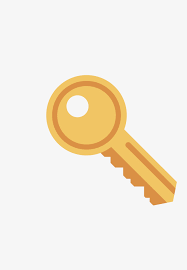 A retenir
Dépendance : Elle est caractérisée par un besoin irrépressible de consommer, le craving.
Elle s’installe plus ou moins progressivement et le consommateur ne se rend pas forcément compte, dans les premiers temps, de la perte de contrôle de ses consommations.
La personne ne peut plus les moduler en fonction du contexte dans lequel elle se trouve. Le sentiment de perte de contrôle de soi et de tension interne s’accentue.
Des symptômes de manque physique et psychique plus ou moins marqués apparaissent.




https://intervenir-addictions.fr/intervenir/les-niveaux-dusage-substances-psychoactives/
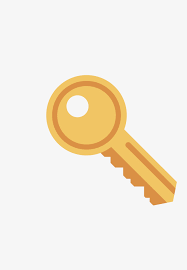 A retenir : Préoccupation pré et périnatale
Les dommages liés à la consommation d’un produit peuvent se produire dès la conception de l’enfant d’où l’importance de l’arrêt des consommations dès l’arrêt de la contraception.
Les niveaux d’usage de substances psychoactives : TOUT usage est problématique chez la femme enceinte. La toxicité est différente selon les substances psychoactives mais toutes ont une toxicité fœtale.
Toutes les consommatrices d’une substance n’en deviennent pas dépendantes :  ½  va arrêter l’usage toute seule (tabac)
c) Les conséquences liées aux différents produits :
 alcool- tabac-cannabis sur la femme, la grossesse et l’enfant à naitre
Voir sous module  3
d) La notion de verre standard
Les équivalences : «verre standard»
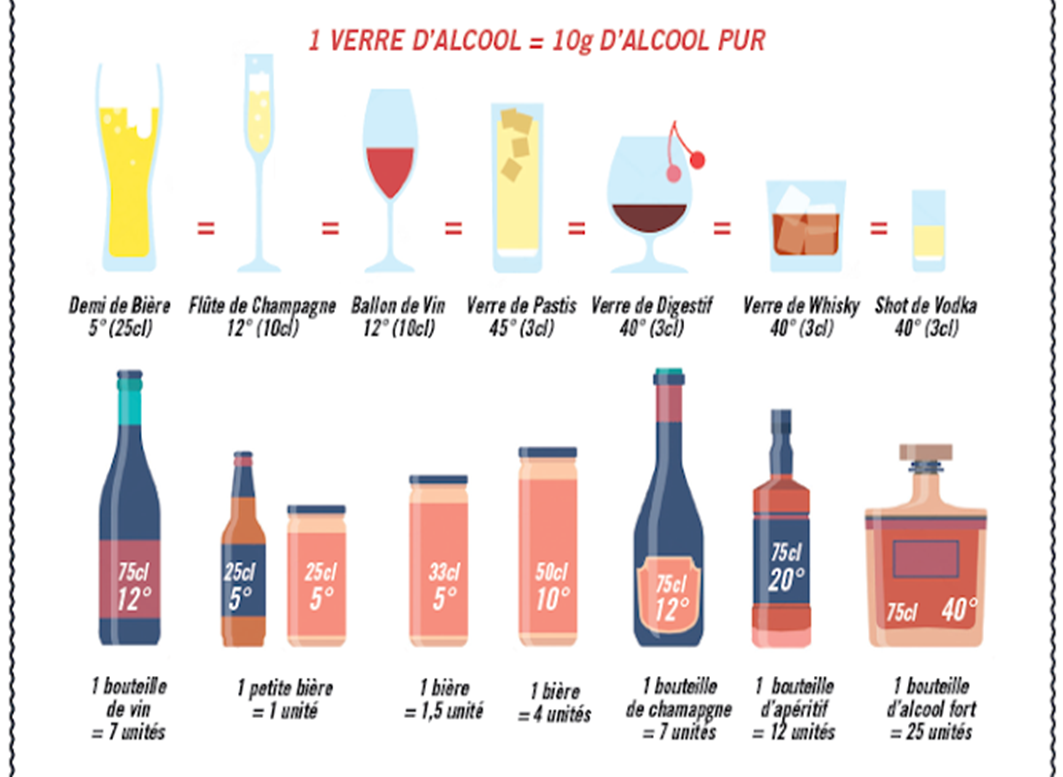 Nombre de verres « STANDARDS » contenus dans une bouteille
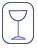 1 verre « standard » ou  une unité d’alcool  ≈ 10 g alcool pur
Calcul quantité alcool dans 1 verre : 8 X ° X volume (cl) / 100
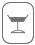 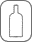 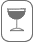 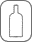 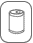 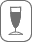 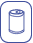 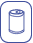 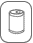 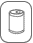 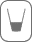 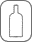 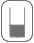 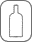 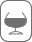 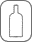 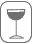 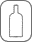 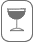 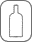 Rappel : 1 heure à 1 heure ½ pour éliminer une dose « standard »
Nouvelles recommandations* en population générale
« L’alcool c’est maximum 2 verres par jour, et pas tous les jours ». *
 
Cela signifie qu’au cours d’une semaine il est recommandé :
 d’avoir plusieurs jours sans consommation d’alcool
 de ne pas boire plus de 2 verres dits « standards » les jours où l’on consomme de l’alcool
 et globalement, de ne pas consommer plus de 10 verres standards par semaine.

Un mot d’ordre : la modération

Ces repères de consommation sont valables pour les hommes comme pour les femmes sauf si elles sont enceintes et en l’absence co-morbidités ou prises de traitements


*Recommandations publiées en 2017 par Un groupe d’experts de l'agence Santé Publique France et de l'Institut national contre le cancer
[Speaker Notes: NOTE : insister sur le 0 alcool en cas de grossesse]
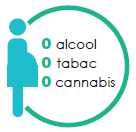 Nouvelles recommandations
Pour une grossesse zéro risque dès l’arrêt de la contraception, c’est :
Améliorer le repérage précoce et la prise en charge des enfants exposés et mettre en place un accompagnement adapté, afin de réduire le handicap.

Mieux former et sensibiliser les professionnels de santé (sages-femmes, pédiatres, médecins généralistes, professionnels des PMI,…), ainsi que les professionnels de la petite enfance, au repérage chez les enfants des troubles liés à l’alcoolisation fœtale quel que soit l’âge de recours.
Faciliter, dans chaque région, l’inscription des enfants exposés dans un parcours de santé organisé autour des troubles du neuro-développement.
Développer la recherche sur les biomarqueurs de l’exposition pré-natale à l’alcool ainsi que sur les facteurs de neuroprotection.


https://www.drogues.gouv.fr/lessentiel-alcool-tabac-cannabis-grossesse
Références bibliographiques
https://www.drogues.gouv.fr/comprendre/l-essentiel-sur-les-addictions/qu-est-ce-qu-une-addiction
https://www.federationaddiction.fr/covid-19-le-mooc-6-cles-sur-les-addictions-et-pour-le-pouvoir-dagir/
 https://intervenir-addictions.fr/intervenir/les-niveaux-dusage-substances-psychoactives/
https://www.ameli.fr/loire-atlantique/assure/sante/themes/addictions/definition-facteurs-favorisants
https://www.drogues.gouv.fr/actualites/sante-publique-france-presente-nouvelles-recommandations-lalimentation-y-compris-lalcool
https://www.stop-alcool.ch/fr/boire-pour-faire-face
https://www.alcool-info-service.fr/alcool/consequences-alcool/consommation-a-risque
https://www.drogues.gouv.fr/lessentiel-alcool-tabac-cannabis-grossesse 
https://www.reseau-naissance.fr/data/mediashare/7u/ybytzck3vg1hh14la967em7p7go7st-org.pdf